Example Poster Template for HIPS-CURES Symposium
(Replace This Text With Your Title)
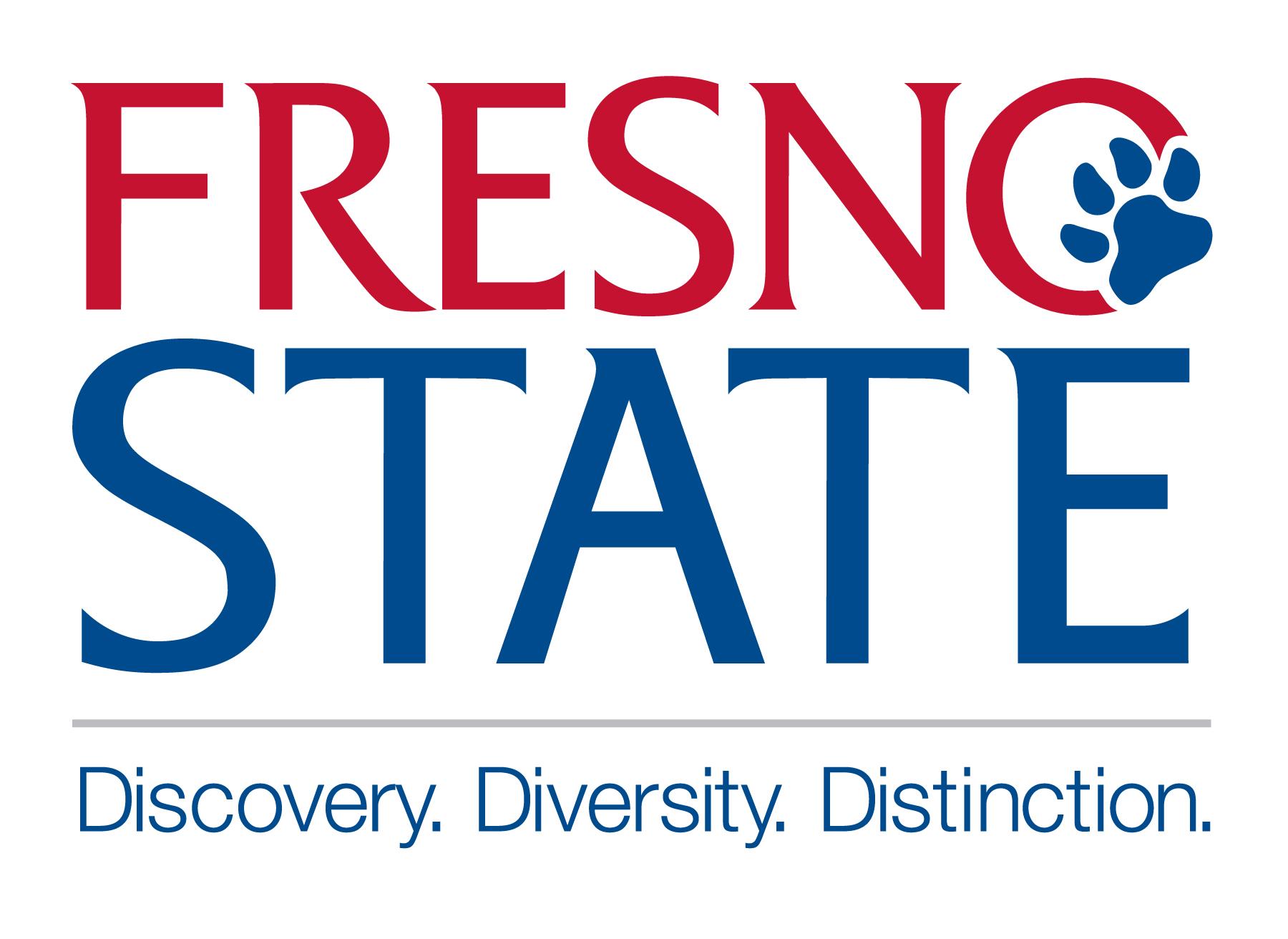 Poster Number: (from registration email)
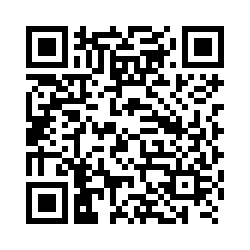 John Smith; Jane Doe; Frederick Jones
Put Course Information Here (i.e., ECON 1)
INTRODUCTION
Lorem ipsum dolor sit amet, consectetur adipiscing elit. In feugiat fermentum quam, id vehicula mi egestas pharetra. Donec id eros magna. Integer suscipit eleifend felis, et sodales eros condimentum a. Vestibulum faucibus risus eget dui aliquam et vehicula enim feugiat. Lorem ipsum dolor sit amet, consectetur adipiscing elit. In feugiat fermentum quam, id vehicula mi egestas pharetra. Donec id eros magna. Integer suscipit eleifend felis, et sodales.
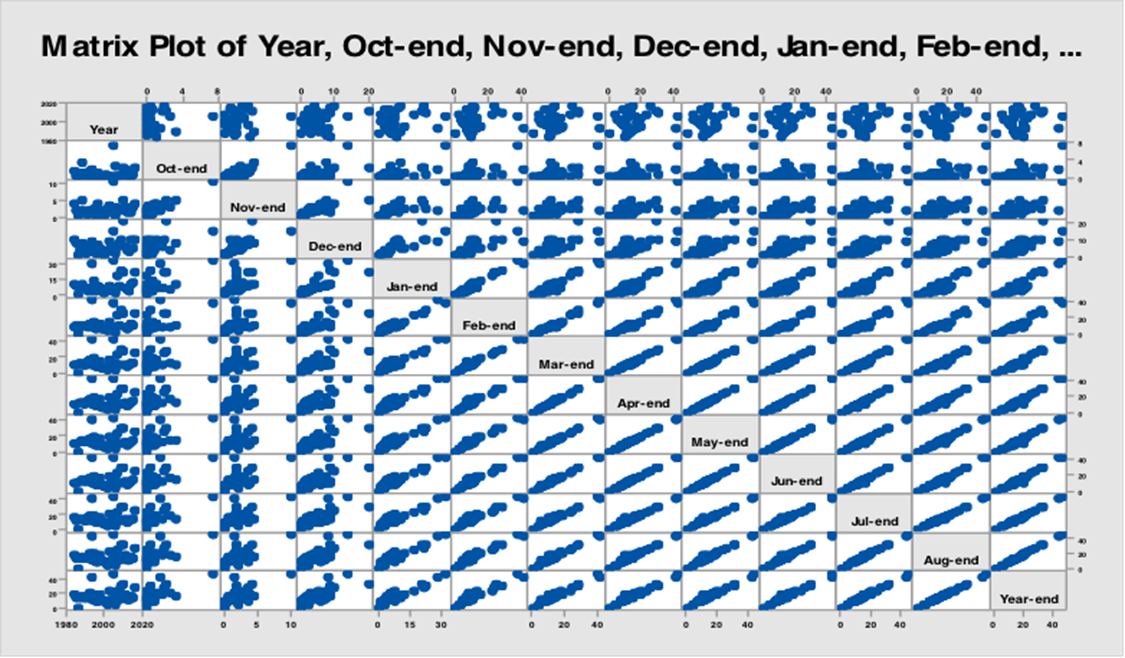 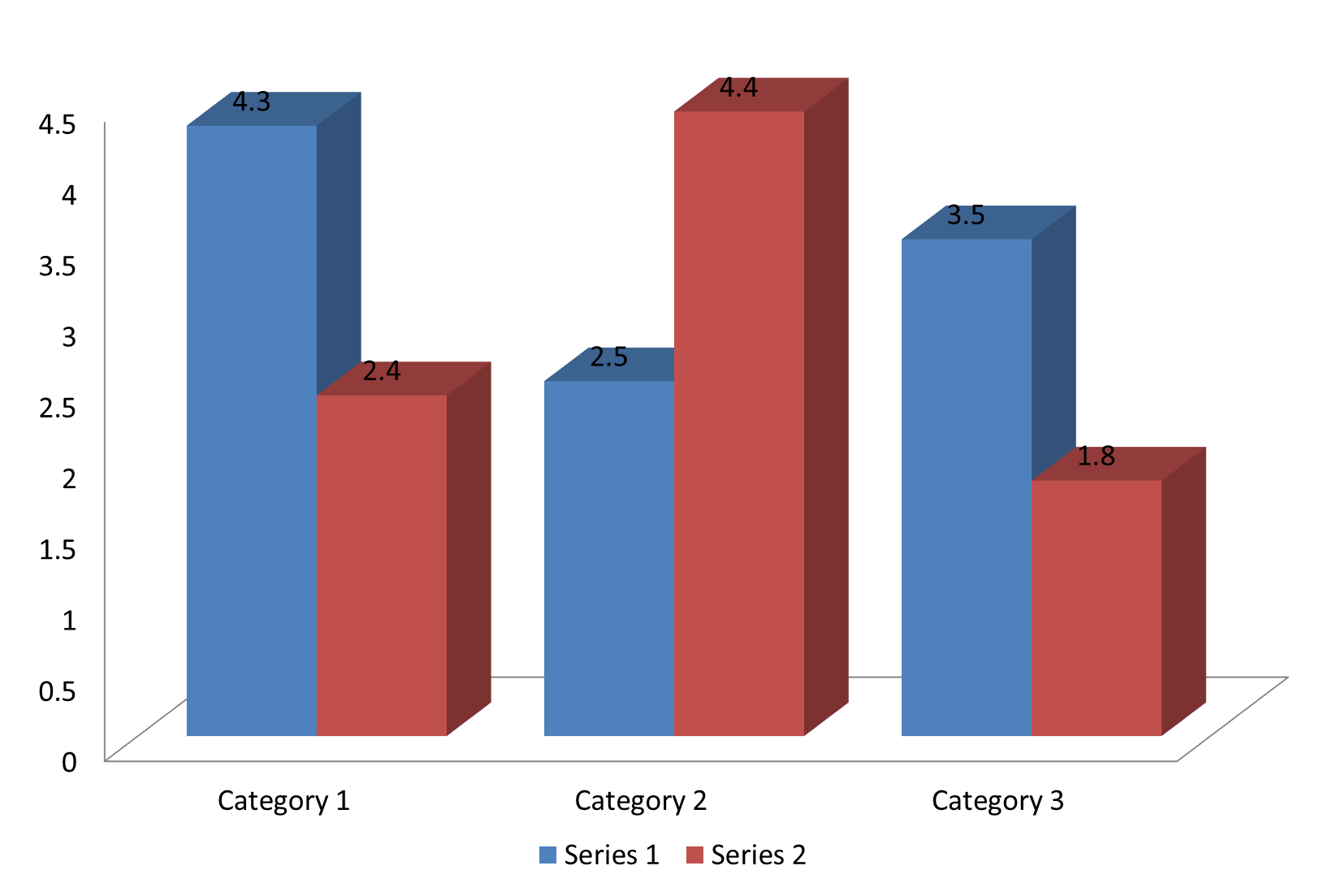 RESULTS
Lorem ipsum dolor sit amet, consectetur adipiscing elit. In feugiat fermentum quam, id vehicula mi egestas pharetra. Donec id eros magna. Integer suscipit eleifend felis, et sodales eros condimentum a. Vestibulum faucibus risus eget dui aliquam et vehicula enim feugiat. Maecenas faucibus nibh metus, nec blandit sem. Vestibulum dapibus ligula eget orci porta consequat sagittis nulla varius.
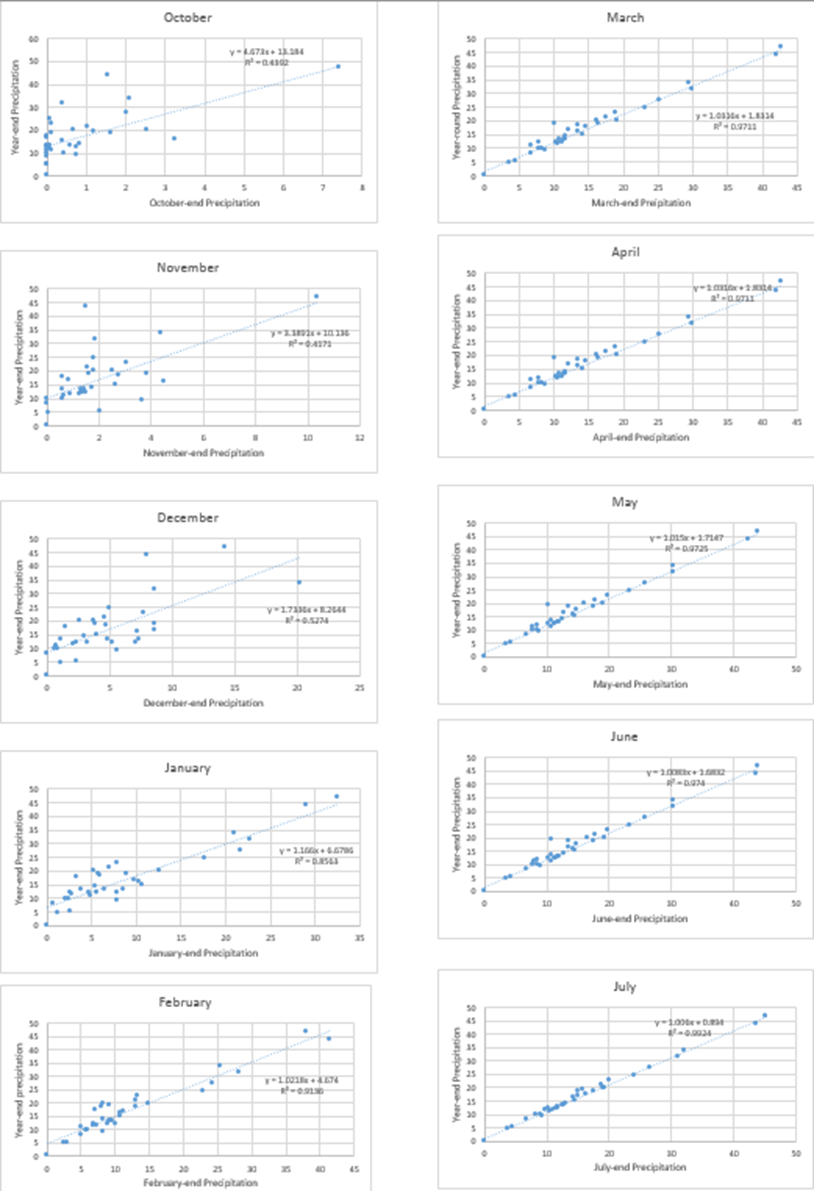 CONCLUSIONS 

Based on the R2 and P-value, every month-end Cumulative Rain is significantly related to the Year-end Total Rain. Starting from January on, the Month-end is highly correlated to the Year-end Total Rainfall. The best prediction equation is: Y = 13.10 + 1.1830X, (R2=0.55675, P-value = 1.413E-25), where X is cumulative rainfall by the end of January since October 1st, Y is the total annual rainfall by the end of September, in inches.
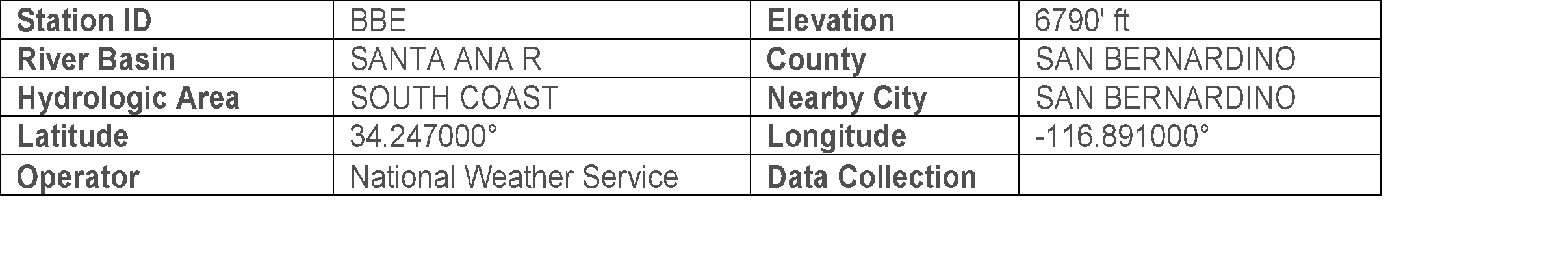 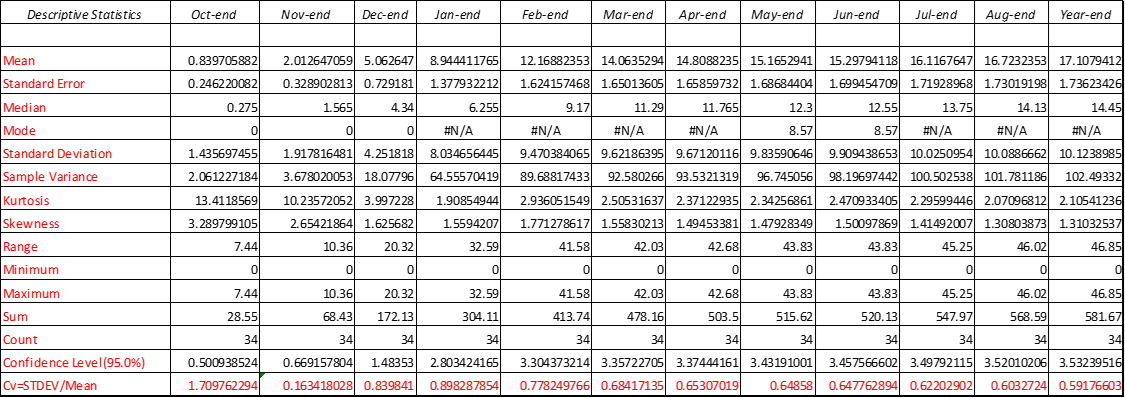 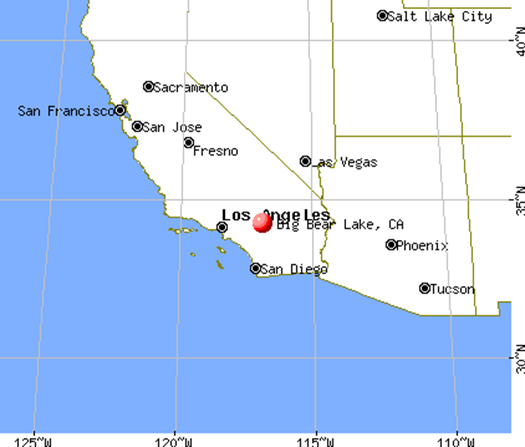 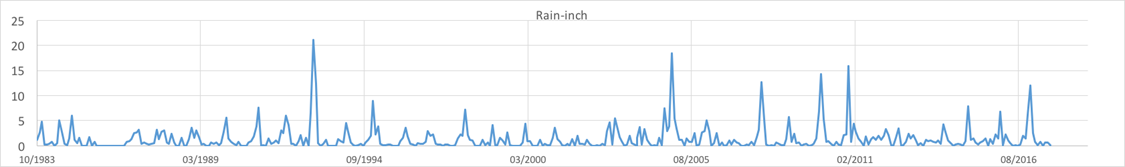 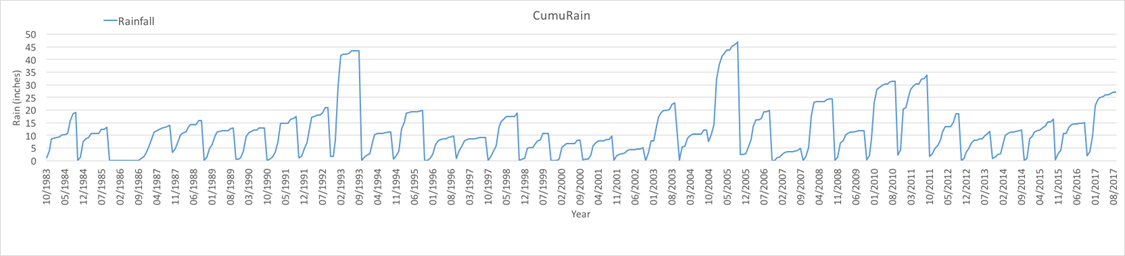 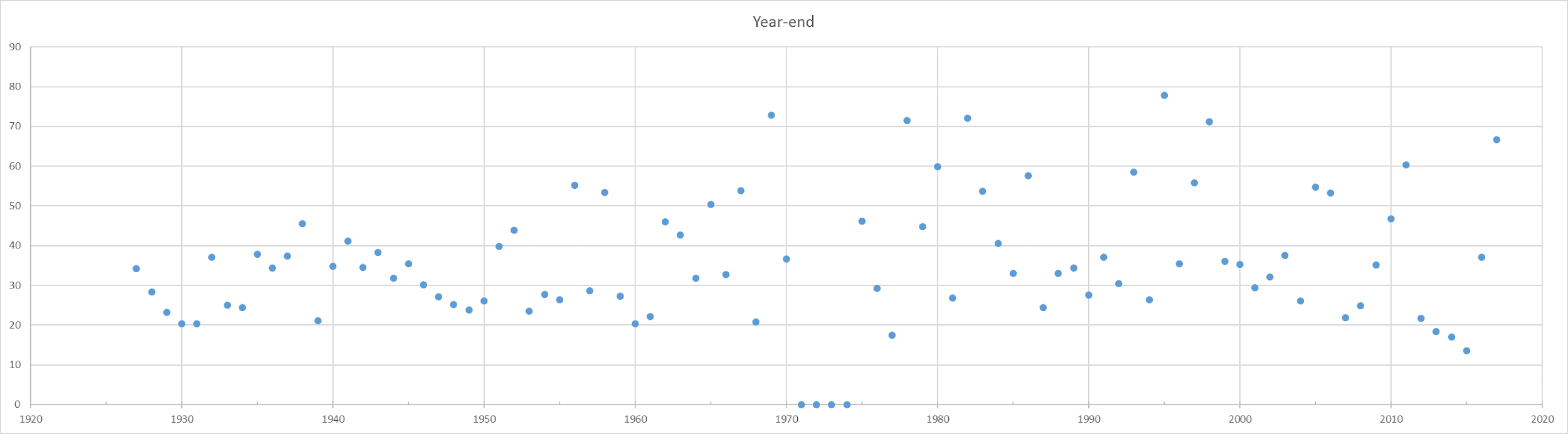 METHODOLOGY
Lorem ipsum dolor sit amet, consectetur adipiscing elit. In feugiat fermentum quam, id vehicula mi egestas pharetra. Donec id eros magna. Integer suscipit eleifend felis, et sodales eros condimentum a. Vestibulum faucibus risus eget dui aliquam et vehicula enim feugiat.
REFERENCES 
Lorem ipsum dolor sit amet, consectetur adipiscing elit. In feugiat fermentum quam, id vehicula mi egestas pharetra.